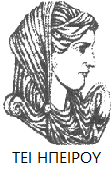 Ελληνική Δημοκρατία
Τεχνολογικό Εκπαιδευτικό Ίδρυμα Ηπείρου
Στατιστική και λογισμικά στις επιστήμες συμπεριφοράς
Ενότητα 4 : Στοιχεία από τη Θεωρία των Πιθανοτήτων

Γεράσιμος Μελετίου
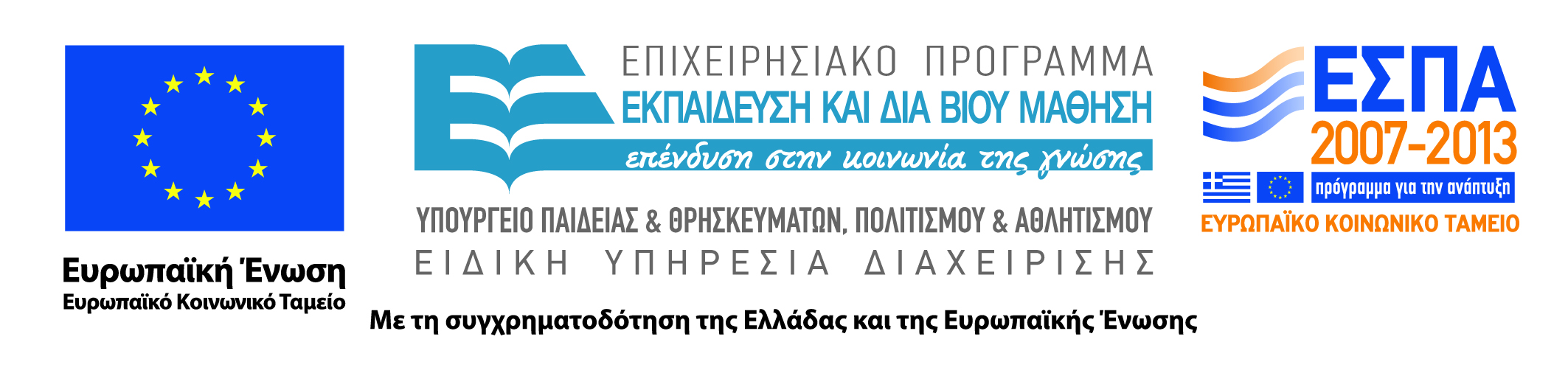 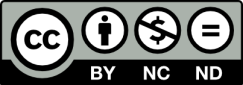 Ανοιχτά Ακαδημαϊκά Μαθήματα στο ΤΕΙ Ηπείρου
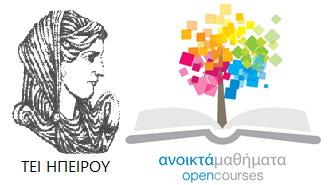 Τμήμα Λογοθεραπείας
Στατιστική και λογισμικά στις επιστήμες συμπεριφοράς 
Ενότητα 4 : Στοιχεία από τη Θεωρία των Πιθανοτήτων

Γεράσιμος Μελετίου
Καθηγητής
Ιωάννινα, 2015
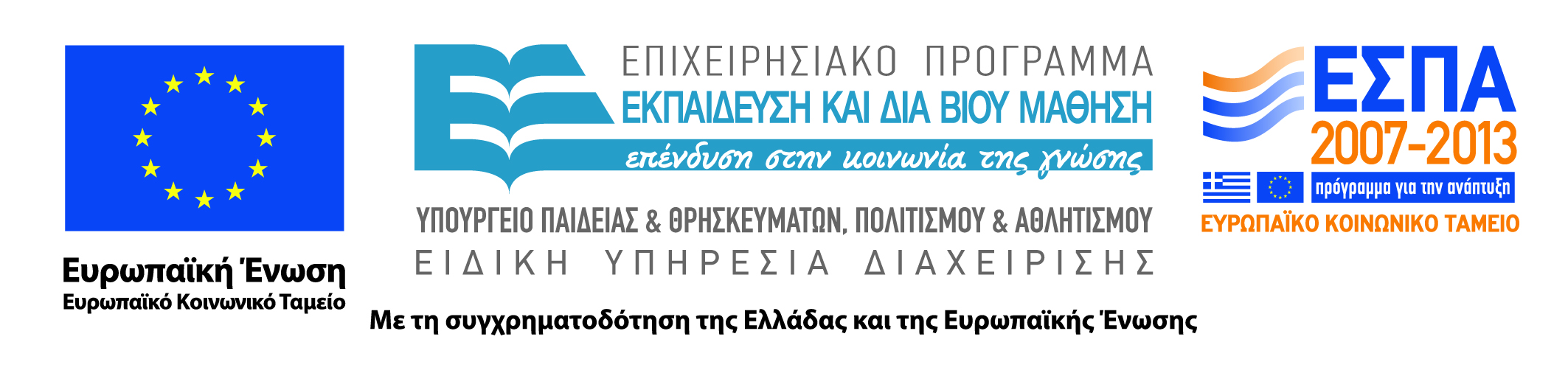 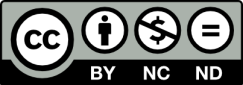 ΣΤΑΤΙΣΤΙΚΗ & ΛΟΓΙΣΜΙΚΑ ΣΤΙΣ ΕΠΙΣΤΗΜΕΣ ΣΥΜΠΕΡΙΦΟΡΑΣ, Ενότητα 4, ΤΜΗΜΑ ΛΟΓΟΘΕΡΑΠΕΙΑΣ, 
ΤΕΙ ΗΠΕΙΡΟΥ- Ανοιχτά Ακαδημαϊκά Μαθήματα στο ΤΕΙ Ηπείρου
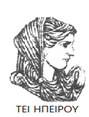 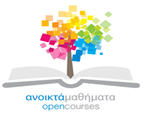 Άδειες Χρήσης
Το παρόν εκπαιδευτικό υλικό υπόκειται σε άδειες χρήσης Creative Commons. 
Για εκπαιδευτικό υλικό, όπως εικόνες, που υπόκειται σε άλλου τύπου άδειας χρήσης, η άδεια χρήσης αναφέρεται ρητώς.
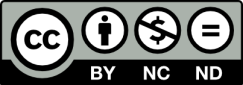 ΣΤΑΤΙΣΤΙΚΗ & ΛΟΓΙΣΜΙΚΑ ΣΤΙΣ ΕΠΙΣΤΗΜΕΣ ΣΥΜΠΕΡΙΦΟΡΑΣ, Ενότητα 4, ΤΜΗΜΑ ΛΟΓΟΘΕΡΑΠΕΙΑΣ, 
ΤΕΙ ΗΠΕΙΡΟΥ- Ανοιχτά Ακαδημαϊκά Μαθήματα στο ΤΕΙ Ηπείρου
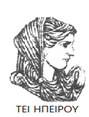 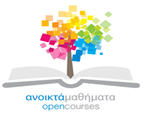 Χρηματοδότηση
Το έργο υλοποιείται στο πλαίσιο του Επιχειρησιακού Προγράμματος «Εκπαίδευση και Δια Βίου Μάθηση» και συγχρηματοδοτείται από την Ευρωπαϊκή Ένωση (Ευρωπαϊκό Κοινωνικό Ταμείο) και από εθνικούς πόρους.
Το έργο «Ανοικτά Ακαδημαϊκά Μαθήματα στο TEI Ηπείρου» έχει χρηματοδοτήσει μόνο τη αναδιαμόρφωση του εκπαιδευτικού υλικού.
Το παρόν εκπαιδευτικό υλικό έχει αναπτυχθεί στα πλαίσια του εκπαιδευτικού έργου του διδάσκοντα.
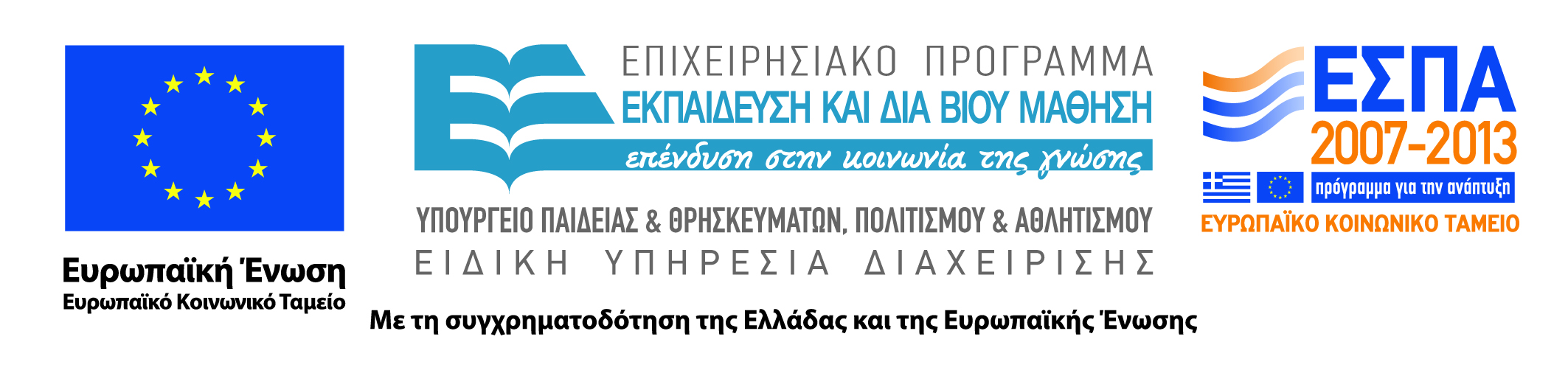 ΣΤΑΤΙΣΤΙΚΗ & ΛΟΓΙΣΜΙΚΑ ΣΤΙΣ ΕΠΙΣΤΗΜΕΣ ΣΥΜΠΕΡΙΦΟΡΑΣ, Ενότητα 4, ΤΜΗΜΑ ΛΟΓΟΘΕΡΑΠΕΙΑΣ, 
ΤΕΙ ΗΠΕΙΡΟΥ- Ανοιχτά Ακαδημαϊκά Μαθήματα στο ΤΕΙ Ηπείρου
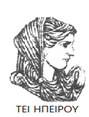 Σκοποί  ενότητας
Παρουσίαση βασικών εννοιών από τη Θεωρία των Πιθανοτήτων
ΣΤΑΤΙΣΤΙΚΗ & ΛΟΓΙΣΜΙΚΑ ΣΤΙΣ ΕΠΙΣΤΗΜΕΣ ΣΥΜΠΕΡΙΦΟΡΑΣ, Ενότητα 4, ΤΜΗΜΑ ΛΟΓΟΘΕΡΑΠΕΙΑΣ, 
ΤΕΙ ΗΠΕΙΡΟΥ- Ανοιχτά Ακαδημαϊκά Μαθήματα στο ΤΕΙ Ηπείρου
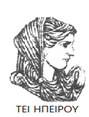 Περιεχόμενα  ενότητας
Τυχαίο πείραμα
Ενδεχόμενο
Γεγονός
Τομή ενδεχομένων
 Αδύνατο ενδεχόμενο
 Βέβαιο ενδεχόμενο
Κανόνας εγκλεισμού
Πιθανότητα
Η προσθετική αρχή
Χρήση Διατάξεων
Στατιστική και λογισμικά στις επιστήμες συμπεριφοράς
Στοιχεία από τη Θεωρία των Πιθανοτήτων
ΣΤΑΤΙΣΤΙΚΗ & ΛΟΓΙΣΜΙΚΑ ΣΤΙΣ ΕΠΙΣΤΗΜΕΣ ΣΥΜΠΕΡΙΦΟΡΑΣ, Ενότητα 4, ΤΜΗΜΑ ΛΟΓΟΘΕΡΑΠΕΙΑΣ, 
ΤΕΙ ΗΠΕΙΡΟΥ- Ανοιχτά Ακαδημαϊκά Μαθήματα στο ΤΕΙ Ηπείρου
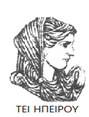 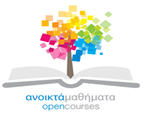 Τυχαίο πείραμα
Μια διαδικασία στην οποία υπάρχουν περισσότερα από ένα δυνατά αποτελέσματα και  είναι αβέβαιο το ποιό θα πραγματοποιηθεί
ΣΤΑΤΙΣΤΙΚΗ & ΛΟΓΙΣΜΙΚΑ ΣΤΙΣ ΕΠΙΣΤΗΜΕΣ ΣΥΜΠΕΡΙΦΟΡΑΣ, Ενότητα 4, ΤΜΗΜΑ ΛΟΓΟΘΕΡΑΠΕΙΑΣ, 
ΤΕΙ ΗΠΕΙΡΟΥ- Ανοιχτά Ακαδημαϊκά Μαθήματα στο ΤΕΙ Ηπείρου
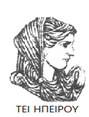 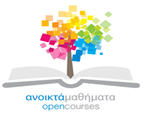 παραδειγματα
ΣΤΑΤΙΣΤΙΚΗ & ΛΟΓΙΣΜΙΚΑ ΣΤΙΣ ΕΠΙΣΤΗΜΕΣ ΣΥΜΠΕΡΙΦΟΡΑΣ, Ενότητα 4, ΤΜΗΜΑ ΛΟΓΟΘΕΡΑΠΕΙΑΣ, 
ΤΕΙ ΗΠΕΙΡΟΥ- Ανοιχτά Ακαδημαϊκά Μαθήματα στο ΤΕΙ Ηπείρου
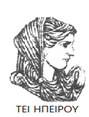 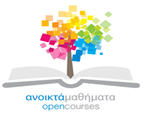 το καλύτερο που μπορούμε να κάνουμε σε ένα τυχαίο πείραμα είναι να προσδιορίσουμε την πιθανότητα εμφάνισης κάποιου αποτελέσματος.
Για να καθορίσουμε τις πιθανότητες πρέπει πρώτα να προσδιορίσουμε τα δυνατά αποτελέσματα του πειράματος.
ΣΤΑΤΙΣΤΙΚΗ & ΛΟΓΙΣΜΙΚΑ ΣΤΙΣ ΕΠΙΣΤΗΜΕΣ ΣΥΜΠΕΡΙΦΟΡΑΣ, Ενότητα 4, ΤΜΗΜΑ ΛΟΓΟΘΕΡΑΠΕΙΑΣ, 
ΤΕΙ ΗΠΕΙΡΟΥ- Ανοιχτά Ακαδημαϊκά Μαθήματα στο ΤΕΙ Ηπείρου
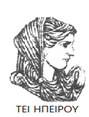 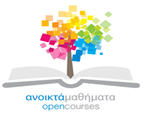 Δειγματικός χώρος
Το σύνολο των δυνατών αποτελεσμάτων  του πειράματος συμβολίζεται με S
ΣΤΑΤΙΣΤΙΚΗ & ΛΟΓΙΣΜΙΚΑ ΣΤΙΣ ΕΠΙΣΤΗΜΕΣ ΣΥΜΠΕΡΙΦΟΡΑΣ, Ενότητα 4, ΤΜΗΜΑ ΛΟΓΟΘΕΡΑΠΕΙΑΣ, 
ΤΕΙ ΗΠΕΙΡΟΥ- Ανοιχτά Ακαδημαϊκά Μαθήματα στο ΤΕΙ Ηπείρου
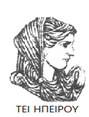 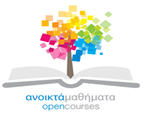 Ενδεχόμενο Α
Κάθε υποσύνολο του δειγματικού  χώρου. 
   Αν στην εκτέλεση του πειράματος  προκύψει αποτέλεσμα  που ανήκει στο Α,  λέμε ότι το Α πραγματοποιείται, δηλ  γίνεται γεγονός.
ΣΤΑΤΙΣΤΙΚΗ & ΛΟΓΙΣΜΙΚΑ ΣΤΙΣ ΕΠΙΣΤΗΜΕΣ ΣΥΜΠΕΡΙΦΟΡΑΣ, Ενότητα 4, ΤΜΗΜΑ ΛΟΓΟΘΕΡΑΠΕΙΑΣ, 
ΤΕΙ ΗΠΕΙΡΟΥ- Ανοιχτά Ακαδημαϊκά Μαθήματα στο ΤΕΙ Ηπείρου
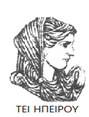 ασυμβίβαστα ενδεχόμενα
Δυο ενδεχόμενα Α και Β είναι ασυμβίβαστα  αν δεν έχουν κοινά αποτελέσματα
ΣΤΑΤΙΣΤΙΚΗ & ΛΟΓΙΣΜΙΚΑ ΣΤΙΣ ΕΠΙΣΤΗΜΕΣ ΣΥΜΠΕΡΙΦΟΡΑΣ, Ενότητα 4, ΤΜΗΜΑ ΛΟΓΟΘΕΡΑΠΕΙΑΣ, 
ΤΕΙ ΗΠΕΙΡΟΥ- Ανοιχτά Ακαδημαϊκά Μαθήματα στο ΤΕΙ Ηπείρου
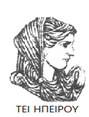 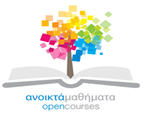 (για ενδεχόμενα με απαριθμήσιμο πληθος αποτελεσμάτων)
Εστω         το πληθος των αποτελεσμάτων του Α
Τα Α και Β είναι ασυμβίβαστα αν
ΣΤΑΤΙΣΤΙΚΗ & ΛΟΓΙΣΜΙΚΑ ΣΤΙΣ ΕΠΙΣΤΗΜΕΣ ΣΥΜΠΕΡΙΦΟΡΑΣ, Ενότητα 4, ΤΜΗΜΑ ΛΟΓΟΘΕΡΑΠΕΙΑΣ, 
ΤΕΙ ΗΠΕΙΡΟΥ- Ανοιχτά Ακαδημαϊκά Μαθήματα στο ΤΕΙ Ηπείρου
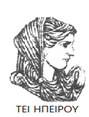 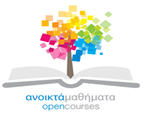 τομή ενδεχομένων A∩Β
πραγματοποιείται όταν προκύπτουν αποτελέσματα που ανήκουν στο Α και στο Β
ΣΤΑΤΙΣΤΙΚΗ & ΛΟΓΙΣΜΙΚΑ ΣΤΙΣ ΕΠΙΣΤΗΜΕΣ ΣΥΜΠΕΡΙΦΟΡΑΣ, Ενότητα 4, ΤΜΗΜΑ ΛΟΓΟΘΕΡΑΠΕΙΑΣ, 
ΤΕΙ ΗΠΕΙΡΟΥ- Ανοιχτά Ακαδημαϊκά Μαθήματα στο ΤΕΙ Ηπείρου
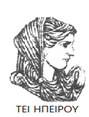 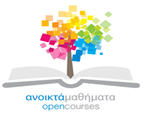 τομή ενδεχομένων
Πραγματοποιείται όταν 	 προκύπτουν αποτελέσματα που ανήκουν στο Ε1 και στο Ε2 και στο Ε3.
ΣΤΑΤΙΣΤΙΚΗ & ΛΟΓΙΣΜΙΚΑ ΣΤΙΣ ΕΠΙΣΤΗΜΕΣ ΣΥΜΠΕΡΙΦΟΡΑΣ, Ενότητα 4, ΤΜΗΜΑ ΛΟΓΟΘΕΡΑΠΕΙΑΣ, 
ΤΕΙ ΗΠΕΙΡΟΥ- Ανοιχτά Ακαδημαϊκά Μαθήματα στο ΤΕΙ Ηπείρου
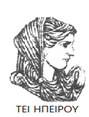 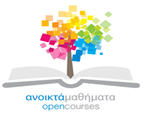 τομή ενδεχομένων
ΣΤΑΤΙΣΤΙΚΗ & ΛΟΓΙΣΜΙΚΑ ΣΤΙΣ ΕΠΙΣΤΗΜΕΣ ΣΥΜΠΕΡΙΦΟΡΑΣ, Ενότητα 4, ΤΜΗΜΑ ΛΟΓΟΘΕΡΑΠΕΙΑΣ, 
ΤΕΙ ΗΠΕΙΡΟΥ- Ανοιχτά Ακαδημαϊκά Μαθήματα στο ΤΕΙ Ηπείρου
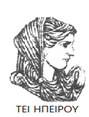 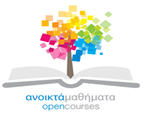 Ένωση ενδεχομένων  AUB
Πραγματοποιείται όταν 	 προκύπτουν   	αποτελέσματα που ανήκουν στο Α  ή  	στο Β ή και  στα δύο.
ΣΤΑΤΙΣΤΙΚΗ & ΛΟΓΙΣΜΙΚΑ ΣΤΙΣ ΕΠΙΣΤΗΜΕΣ ΣΥΜΠΕΡΙΦΟΡΑΣ, Ενότητα 4, ΤΜΗΜΑ ΛΟΓΟΘΕΡΑΠΕΙΑΣ, 
ΤΕΙ ΗΠΕΙΡΟΥ- Ανοιχτά Ακαδημαϊκά Μαθήματα στο ΤΕΙ Ηπείρου
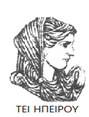 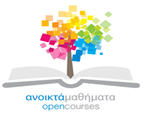 Ένωση ενδεχομένων
Ισχύει:
ΣΤΑΤΙΣΤΙΚΗ & ΛΟΓΙΣΜΙΚΑ ΣΤΙΣ ΕΠΙΣΤΗΜΕΣ ΣΥΜΠΕΡΙΦΟΡΑΣ, Ενότητα 4, ΤΜΗΜΑ ΛΟΓΟΘΕΡΑΠΕΙΑΣ, 
ΤΕΙ ΗΠΕΙΡΟΥ- Ανοιχτά Ακαδημαϊκά Μαθήματα στο ΤΕΙ Ηπείρου
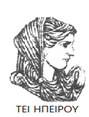 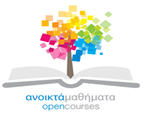 Ένωση ενδεχομένων
ΣΤΑΤΙΣΤΙΚΗ & ΛΟΓΙΣΜΙΚΑ ΣΤΙΣ ΕΠΙΣΤΗΜΕΣ ΣΥΜΠΕΡΙΦΟΡΑΣ, Ενότητα 4, ΤΜΗΜΑ ΛΟΓΟΘΕΡΑΠΕΙΑΣ, 
ΤΕΙ ΗΠΕΙΡΟΥ- Ανοιχτά Ακαδημαϊκά Μαθήματα στο ΤΕΙ Ηπείρου
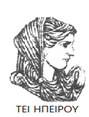 αδύνατο ενδεχόμενο
Το  Α είναι αδύνατο ενδεχόμενο ανν  δεν μπορεί να πραγματοποιηθεί σε καμιά δοκιμή δηλαδή ανν
ΣΤΑΤΙΣΤΙΚΗ & ΛΟΓΙΣΜΙΚΑ ΣΤΙΣ ΕΠΙΣΤΗΜΕΣ ΣΥΜΠΕΡΙΦΟΡΑΣ, Ενότητα 4, ΤΜΗΜΑ ΛΟΓΟΘΕΡΑΠΕΙΑΣ, 
ΤΕΙ ΗΠΕΙΡΟΥ- Ανοιχτά Ακαδημαϊκά Μαθήματα στο ΤΕΙ Ηπείρου
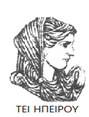 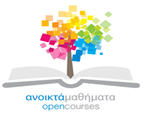 Βέβαιο ενδεχόμενο
Ο δειγματικός χώρος  S είναι το βέβαιο ενδεχόμενο διότι σε κάθε εκτέλεση του πειράματος ένα από τα αποτελέσματά του   θα πραγματοποιηθεί
ΣΤΑΤΙΣΤΙΚΗ & ΛΟΓΙΣΜΙΚΑ ΣΤΙΣ ΕΠΙΣΤΗΜΕΣ ΣΥΜΠΕΡΙΦΟΡΑΣ, Ενότητα 4, ΤΜΗΜΑ ΛΟΓΟΘΕΡΑΠΕΙΑΣ, 
ΤΕΙ ΗΠΕΙΡΟΥ- Ανοιχτά Ακαδημαϊκά Μαθήματα στο ΤΕΙ Ηπείρου
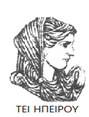 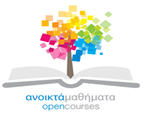 Συμπλήρωμα του Α
Περιέχει τα αποτελέσματα του  S  που δεν ανήκουν στο Α
Συμβολίζεται με
ΣΤΑΤΙΣΤΙΚΗ & ΛΟΓΙΣΜΙΚΑ ΣΤΙΣ ΕΠΙΣΤΗΜΕΣ ΣΥΜΠΕΡΙΦΟΡΑΣ, Ενότητα 4, ΤΜΗΜΑ ΛΟΓΟΘΕΡΑΠΕΙΑΣ, 
ΤΕΙ ΗΠΕΙΡΟΥ- Ανοιχτά Ακαδημαϊκά Μαθήματα στο ΤΕΙ Ηπείρου
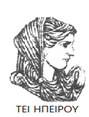 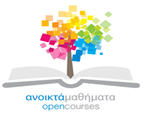 Πιθανότητα
Η πιθανότητα του ενδεχομένου Α είναι ένας αριθμός Ρ μεταξύ του 0 και του 1 που  μετρά την αβεβαιότητα πραγματοποίησης  του Α
Στο βέβαιο ενδεχόμενο αντιστοιχεί πιθανότητα ιση με 1
ΣΤΑΤΙΣΤΙΚΗ & ΛΟΓΙΣΜΙΚΑ ΣΤΙΣ ΕΠΙΣΤΗΜΕΣ ΣΥΜΠΕΡΙΦΟΡΑΣ, Ενότητα 4, ΤΜΗΜΑ ΛΟΓΟΘΕΡΑΠΕΙΑΣ, 
ΤΕΙ ΗΠΕΙΡΟΥ- Ανοιχτά Ακαδημαϊκά Μαθήματα στο ΤΕΙ Ηπείρου
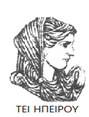 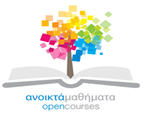 Πιθανότητα: O μαθηματικός ορισμός
Πιθανότητα είναι η συνάρτηση P η οποία σε κάθε ενδεχόμενο Α του δειγματικού χώρου S αντιστοιχεί έναν αριθμό Ρ(Α) ο οποίος ικανοποιεί τα εξής αξιώματα :
ΣΤΑΤΙΣΤΙΚΗ & ΛΟΓΙΣΜΙΚΑ ΣΤΙΣ ΕΠΙΣΤΗΜΕΣ ΣΥΜΠΕΡΙΦΟΡΑΣ, Ενότητα 4, ΤΜΗΜΑ ΛΟΓΟΘΕΡΑΠΕΙΑΣ, 
ΤΕΙ ΗΠΕΙΡΟΥ- Ανοιχτά Ακαδημαϊκά Μαθήματα στο ΤΕΙ Ηπείρου
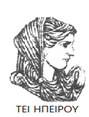 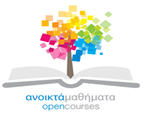 Πιθανότητα Ρ(Α)
1.       
  2.
         
  3.

		για κάθε συλλογή ασυμβίβαστων ενδεχομένων
ΣΤΑΤΙΣΤΙΚΗ & ΛΟΓΙΣΜΙΚΑ ΣΤΙΣ ΕΠΙΣΤΗΜΕΣ ΣΥΜΠΕΡΙΦΟΡΑΣ, Ενότητα 4, ΤΜΗΜΑ ΛΟΓΟΘΕΡΑΠΕΙΑΣ, 
ΤΕΙ ΗΠΕΙΡΟΥ- Ανοιχτά Ακαδημαϊκά Μαθήματα στο ΤΕΙ Ηπείρου
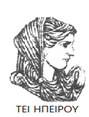 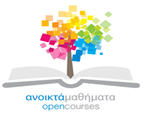 Πιθανότητα Ρ(Α)
Η πιθανότητα P(A) του ενδεχομενου A ισούται με το άθροισμα των πιθανοτήτων των  στοιχειωδών αποτελεσμάτων από τα οποία αποτελείται το A.
ΣΤΑΤΙΣΤΙΚΗ & ΛΟΓΙΣΜΙΚΑ ΣΤΙΣ ΕΠΙΣΤΗΜΕΣ ΣΥΜΠΕΡΙΦΟΡΑΣ, Ενότητα 4, ΤΜΗΜΑ ΛΟΓΟΘΕΡΑΠΕΙΑΣ, 
ΤΕΙ ΗΠΕΙΡΟΥ- Ανοιχτά Ακαδημαϊκά Μαθήματα στο ΤΕΙ Ηπείρου
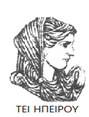 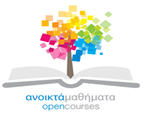 Η κλασική πιθανότητα
έχει αναφορά σε πειράματα όπου κάθε δειγματικό σημείο (στοιχειώδες  αποτέλεσμα)  έχει την ίδια δυνατότητα εμφάνισης   π.χ.
   - η κλήρωση ενός  λαχείου 
   - η ρίψη ενός ζαριού
ΣΤΑΤΙΣΤΙΚΗ & ΛΟΓΙΣΜΙΚΑ ΣΤΙΣ ΕΠΙΣΤΗΜΕΣ ΣΥΜΠΕΡΙΦΟΡΑΣ, Ενότητα 4, ΤΜΗΜΑ ΛΟΓΟΘΕΡΑΠΕΙΑΣ, 
ΤΕΙ ΗΠΕΙΡΟΥ- Ανοιχτά Ακαδημαϊκά Μαθήματα στο ΤΕΙ Ηπείρου
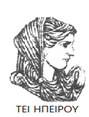 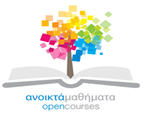 Η κλασική πιθανότητα
Αν ο δειγματικός χώρος περιέχει n δειγματικά σημεία τότε στο καθένα από αυτά αντιστοιχεί πιθανότητα ίση με 1/n.
ΣΤΑΤΙΣΤΙΚΗ & ΛΟΓΙΣΜΙΚΑ ΣΤΙΣ ΕΠΙΣΤΗΜΕΣ ΣΥΜΠΕΡΙΦΟΡΑΣ, Ενότητα 4, ΤΜΗΜΑ ΛΟΓΟΘΕΡΑΠΕΙΑΣ, 
ΤΕΙ ΗΠΕΙΡΟΥ- Ανοιχτά Ακαδημαϊκά Μαθήματα στο ΤΕΙ Ηπείρου
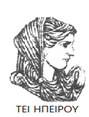 Η κλασική πιθανότητα
Αν ένα ενδεχόμενο Ε περιέχει       δειγματικά σημεία, τότε η πιθανότητα πραγματοποίησής του είναι

                 Ρ(Ε)=
ΣΤΑΤΙΣΤΙΚΗ & ΛΟΓΙΣΜΙΚΑ ΣΤΙΣ ΕΠΙΣΤΗΜΕΣ ΣΥΜΠΕΡΙΦΟΡΑΣ, Ενότητα 4, ΤΜΗΜΑ ΛΟΓΟΘΕΡΑΠΕΙΑΣ, 
ΤΕΙ ΗΠΕΙΡΟΥ- Ανοιχτά Ακαδημαϊκά Μαθήματα στο ΤΕΙ Ηπείρου
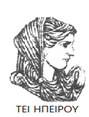 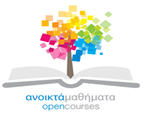 παράδειγμα
Έστω ότι, οι δύο καλύτεροι επέτυχαν τον ίδιο βαθμό πτυχίου και το ποιός θα πει τον όρκο κατά την τελετή ορκωμοσίας θα κριθεί με κλήρωση. Η  πιθανότητα που αντιστοιχεί στον καθένα ισούται με 1/2
ΣΤΑΤΙΣΤΙΚΗ & ΛΟΓΙΣΜΙΚΑ ΣΤΙΣ ΕΠΙΣΤΗΜΕΣ ΣΥΜΠΕΡΙΦΟΡΑΣ, Ενότητα 4, ΤΜΗΜΑ ΛΟΓΟΘΕΡΑΠΕΙΑΣ, 
ΤΕΙ ΗΠΕΙΡΟΥ- Ανοιχτά Ακαδημαϊκά Μαθήματα στο ΤΕΙ Ηπείρου
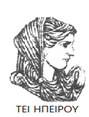 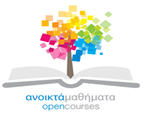 Η πιθανότητα ως όριο σχετικής συχνότητας
όταν    n
ΣΤΑΤΙΣΤΙΚΗ & ΛΟΓΙΣΜΙΚΑ ΣΤΙΣ ΕΠΙΣΤΗΜΕΣ ΣΥΜΠΕΡΙΦΟΡΑΣ, Ενότητα 4, ΤΜΗΜΑ ΛΟΓΟΘΕΡΑΠΕΙΑΣ, 
ΤΕΙ ΗΠΕΙΡΟΥ- Ανοιχτά Ακαδημαϊκά Μαθήματα στο ΤΕΙ Ηπείρου
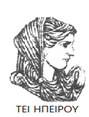 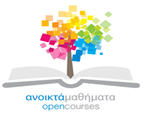 παράδειγμα
Αν στα προηγούμενα χρόνια καταγράφηκαν 519 αγόρια ανά  χίλιες γεννήσεις, η πιθανότητα αγοριού σε μια τυχαία γέννηση ισούται με 0.519
ΣΤΑΤΙΣΤΙΚΗ & ΛΟΓΙΣΜΙΚΑ ΣΤΙΣ ΕΠΙΣΤΗΜΕΣ ΣΥΜΠΕΡΙΦΟΡΑΣ, Ενότητα 4, ΤΜΗΜΑ ΛΟΓΟΘΕΡΑΠΕΙΑΣ, 
ΤΕΙ ΗΠΕΙΡΟΥ- Ανοιχτά Ακαδημαϊκά Μαθήματα στο ΤΕΙ Ηπείρου
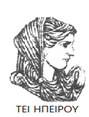 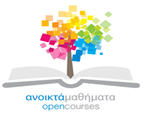 Η υποκειμενική πιθανότητα
παράδειγμα
   Λόγω των καιρικών συνθηκών φέτος, η  πιθανότητα ικανοποιητικής συγκομιδής κερασιών ισούται με 25%
ΣΤΑΤΙΣΤΙΚΗ & ΛΟΓΙΣΜΙΚΑ ΣΤΙΣ ΕΠΙΣΤΗΜΕΣ ΣΥΜΠΕΡΙΦΟΡΑΣ, Ενότητα 4, ΤΜΗΜΑ ΛΟΓΟΘΕΡΑΠΕΙΑΣ, 
ΤΕΙ ΗΠΕΙΡΟΥ- Ανοιχτά Ακαδημαϊκά Μαθήματα στο ΤΕΙ Ηπείρου
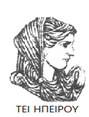 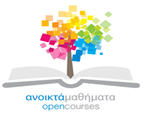 Χρήσιμοι κανόνες για να υπολογίσω πιθανότητες
Η πιθανότητα του συμπληρώματος του ενδεχομένου  Ε     ισούται με 


   απ’όπου και σε συνδυασμό με το αξίωμα 2, προκύπτει οτι  οτι η πιθανότητα του αδύνατου ενδεχομένου ισούται με μηδέν
ΣΤΑΤΙΣΤΙΚΗ & ΛΟΓΙΣΜΙΚΑ ΣΤΙΣ ΕΠΙΣΤΗΜΕΣ ΣΥΜΠΕΡΙΦΟΡΑΣ, Ενότητα 4, ΤΜΗΜΑ ΛΟΓΟΘΕΡΑΠΕΙΑΣ, 
ΤΕΙ ΗΠΕΙΡΟΥ- Ανοιχτά Ακαδημαϊκά Μαθήματα στο ΤΕΙ Ηπείρου
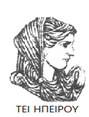 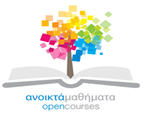 Κανόνας εγκλεισμού
Αν για δύο ενδεχόμενα      και    του S ισχύει  
            
    τότε
ΣΤΑΤΙΣΤΙΚΗ & ΛΟΓΙΣΜΙΚΑ ΣΤΙΣ ΕΠΙΣΤΗΜΕΣ ΣΥΜΠΕΡΙΦΟΡΑΣ, Ενότητα 4, ΤΜΗΜΑ ΛΟΓΟΘΕΡΑΠΕΙΑΣ, 
ΤΕΙ ΗΠΕΙΡΟΥ- Ανοιχτά Ακαδημαϊκά Μαθήματα στο ΤΕΙ Ηπείρου
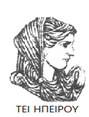 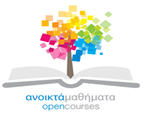 Η πιθανότητα της ένωσης δύο ενδεχομένων
ΣΤΑΤΙΣΤΙΚΗ & ΛΟΓΙΣΜΙΚΑ ΣΤΙΣ ΕΠΙΣΤΗΜΕΣ ΣΥΜΠΕΡΙΦΟΡΑΣ, Ενότητα 4, ΤΜΗΜΑ ΛΟΓΟΘΕΡΑΠΕΙΑΣ, 
ΤΕΙ ΗΠΕΙΡΟΥ- Ανοιχτά Ακαδημαϊκά Μαθήματα στο ΤΕΙ Ηπείρου
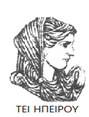 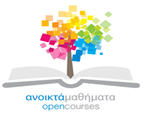 παράδειγμα 1
Ρίχνουμε ένα ζάρι  και καταγράφουμε το αποτέλεσμα.  Για τα ακόλουθα ενδεχόμενα  
A:  Ο αριθμός είναι το πολύ 2
B:  Ο αριθμός είναι ζυγός
C:  Ο αριθμός είναι το 4 
   υπολογίζουμε:
ΣΤΑΤΙΣΤΙΚΗ & ΛΟΓΙΣΜΙΚΑ ΣΤΙΣ ΕΠΙΣΤΗΜΕΣ ΣΥΜΠΕΡΙΦΟΡΑΣ, Ενότητα 4, ΤΜΗΜΑ ΛΟΓΟΘΕΡΑΠΕΙΑΣ, 
ΤΕΙ ΗΠΕΙΡΟΥ- Ανοιχτά Ακαδημαϊκά Μαθήματα στο ΤΕΙ Ηπείρου
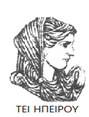 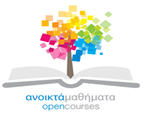 Ο δειγματικός χώρος:  S={1,2,3,4,5,6}
      Ρ(Α)=2/6
ΣΤΑΤΙΣΤΙΚΗ & ΛΟΓΙΣΜΙΚΑ ΣΤΙΣ ΕΠΙΣΤΗΜΕΣ ΣΥΜΠΕΡΙΦΟΡΑΣ, Ενότητα 4, ΤΜΗΜΑ ΛΟΓΟΘΕΡΑΠΕΙΑΣ, 
ΤΕΙ ΗΠΕΙΡΟΥ- Ανοιχτά Ακαδημαϊκά Μαθήματα στο ΤΕΙ Ηπείρου
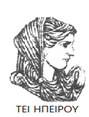 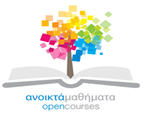 Παράδειγμα 2
Ορίζουμε τα ενδεχόμενα:
  Αi : το ενδεχόμενο κάποιος να 	γεννήθηκε τον μήνα i=1......12
  Βj: 	το ενδεχόμενο κάποιος να ανήκει 	στο 	ζώδιο j=1,….,12 με B1=κριος 	και Β12= ιχθείς
ΣΤΑΤΙΣΤΙΚΗ & ΛΟΓΙΣΜΙΚΑ ΣΤΙΣ ΕΠΙΣΤΗΜΕΣ ΣΥΜΠΕΡΙΦΟΡΑΣ, Ενότητα 4, ΤΜΗΜΑ ΛΟΓΟΘΕΡΑΠΕΙΑΣ, 
ΤΕΙ ΗΠΕΙΡΟΥ- Ανοιχτά Ακαδημαϊκά Μαθήματα στο ΤΕΙ Ηπείρου
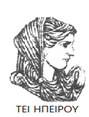 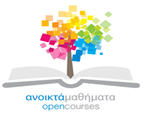 Υπολογίζουμε τις πιθανότητες (αγνοώντας τα δίσεκτα έτη):
Α3: το ενδεχόμενο να γεννήθηκε Μάρτιο        Ρ(Α3)=31/365
Β1: το ενδεχόμενο να ανήκει στους 		  ιχθείς,  Ρ(Β12)=28/365
ΣΤΑΤΙΣΤΙΚΗ & ΛΟΓΙΣΜΙΚΑ ΣΤΙΣ ΕΠΙΣΤΗΜΕΣ ΣΥΜΠΕΡΙΦΟΡΑΣ, Ενότητα 4, ΤΜΗΜΑ ΛΟΓΟΘΕΡΑΠΕΙΑΣ, 
ΤΕΙ ΗΠΕΙΡΟΥ- Ανοιχτά Ακαδημαϊκά Μαθήματα στο ΤΕΙ Ηπείρου
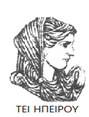 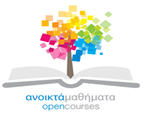 Η τομή των δύο ενδεχομένων είναι το ενδεχόμενο να είναι ιχθύς και να γεννήθηκε Μάρτιο οπότε
ΣΤΑΤΙΣΤΙΚΗ & ΛΟΓΙΣΜΙΚΑ ΣΤΙΣ ΕΠΙΣΤΗΜΕΣ ΣΥΜΠΕΡΙΦΟΡΑΣ, Ενότητα 4, ΤΜΗΜΑ ΛΟΓΟΘΕΡΑΠΕΙΑΣ, 
ΤΕΙ ΗΠΕΙΡΟΥ- Ανοιχτά Ακαδημαϊκά Μαθήματα στο ΤΕΙ Ηπείρου
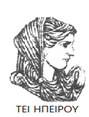 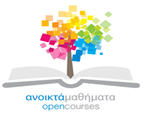 Η ένωση των δύο ενδεχομένων είναι να γεννήθηκε κάποιος Μάρτιο ή να είναι ιχθύς και
ΣΤΑΤΙΣΤΙΚΗ & ΛΟΓΙΣΜΙΚΑ ΣΤΙΣ ΕΠΙΣΤΗΜΕΣ ΣΥΜΠΕΡΙΦΟΡΑΣ, Ενότητα 4, ΤΜΗΜΑ ΛΟΓΟΘΕΡΑΠΕΙΑΣ, 
ΤΕΙ ΗΠΕΙΡΟΥ- Ανοιχτά Ακαδημαϊκά Μαθήματα στο ΤΕΙ Ηπείρου
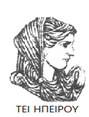 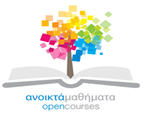 Το πλήθος των δυνατών αποτελεσμάτων. Αρχές απαρίθμισης
ΣΤΑΤΙΣΤΙΚΗ & ΛΟΓΙΣΜΙΚΑ ΣΤΙΣ ΕΠΙΣΤΗΜΕΣ ΣΥΜΠΕΡΙΦΟΡΑΣ, Ενότητα 4, ΤΜΗΜΑ ΛΟΓΟΘΕΡΑΠΕΙΑΣ, 
ΤΕΙ ΗΠΕΙΡΟΥ- Ανοιχτά Ακαδημαϊκά Μαθήματα στο ΤΕΙ Ηπείρου
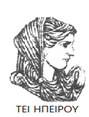 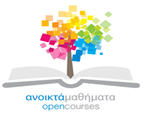 Η προσθετική αρχή
Αν οι δυνατές διαδρομές  είναι δύο, με δυνατά  αποτελέσματα, αντίστοιχα,
   και           

τότε συνολικά υπάρχουν                 

δυνατά αποτελέσματα
ΣΤΑΤΙΣΤΙΚΗ & ΛΟΓΙΣΜΙΚΑ ΣΤΙΣ ΕΠΙΣΤΗΜΕΣ ΣΥΜΠΕΡΙΦΟΡΑΣ, Ενότητα 4, ΤΜΗΜΑ ΛΟΓΟΘΕΡΑΠΕΙΑΣ, 
ΤΕΙ ΗΠΕΙΡΟΥ- Ανοιχτά Ακαδημαϊκά Μαθήματα στο ΤΕΙ Ηπείρου
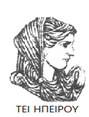 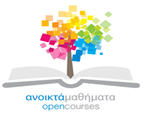 με δέντρο...
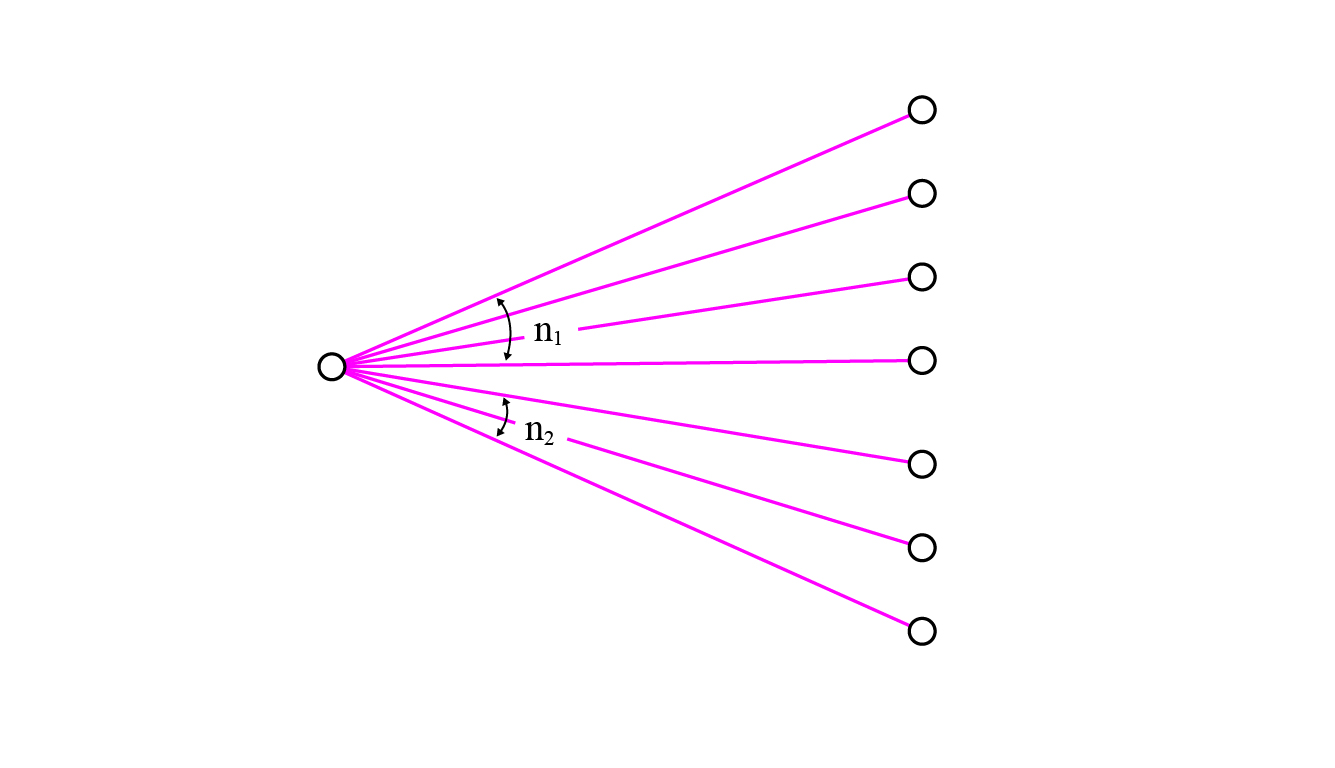 ΣΤΑΤΙΣΤΙΚΗ & ΛΟΓΙΣΜΙΚΑ ΣΤΙΣ ΕΠΙΣΤΗΜΕΣ ΣΥΜΠΕΡΙΦΟΡΑΣ, Ενότητα 4, ΤΜΗΜΑ ΛΟΓΟΘΕΡΑΠΕΙΑΣ, 
ΤΕΙ ΗΠΕΙΡΟΥ- Ανοιχτά Ακαδημαϊκά Μαθήματα στο ΤΕΙ Ηπείρου
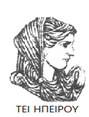 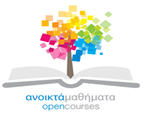 Η πολλαπλασιαστική αρχή
Αν ένα πείραμα περιλαμβάνει   δύο στάδια και κάθε ένα  έχει, αντίστοιχα,         και         δυνατά αποτελέσματα, έχουμε συνολικά 

                      				δυνατά αποτελέσματα
ΣΤΑΤΙΣΤΙΚΗ & ΛΟΓΙΣΜΙΚΑ ΣΤΙΣ ΕΠΙΣΤΗΜΕΣ ΣΥΜΠΕΡΙΦΟΡΑΣ, Ενότητα 4, ΤΜΗΜΑ ΛΟΓΟΘΕΡΑΠΕΙΑΣ, 
ΤΕΙ ΗΠΕΙΡΟΥ- Ανοιχτά Ακαδημαϊκά Μαθήματα στο ΤΕΙ Ηπείρου
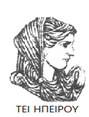 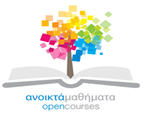 με δέντρο....
ΣΤΑΤΙΣΤΙΚΗ & ΛΟΓΙΣΜΙΚΑ ΣΤΙΣ ΕΠΙΣΤΗΜΕΣ ΣΥΜΠΕΡΙΦΟΡΑΣ, Ενότητα 4, ΤΜΗΜΑ ΛΟΓΟΘΕΡΑΠΕΙΑΣ, 
ΤΕΙ ΗΠΕΙΡΟΥ- Ανοιχτά Ακαδημαϊκά Μαθήματα στο ΤΕΙ Ηπείρου
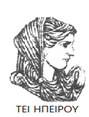 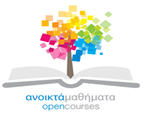 παράδειγμα
Ένα νόμισμα ρίχνεται 2 φορές.
   Τα δυνατά αποτελέσματα είναι
    ΓΓ,  ΓΚ, ΚΚ,  ΚΓ
    Όπου Γ= γράμματα και Κ=κεφάλι
ΣΤΑΤΙΣΤΙΚΗ & ΛΟΓΙΣΜΙΚΑ ΣΤΙΣ ΕΠΙΣΤΗΜΕΣ ΣΥΜΠΕΡΙΦΟΡΑΣ, Ενότητα 4, ΤΜΗΜΑ ΛΟΓΟΘΕΡΑΠΕΙΑΣ, 
ΤΕΙ ΗΠΕΙΡΟΥ- Ανοιχτά Ακαδημαϊκά Μαθήματα στο ΤΕΙ Ηπείρου
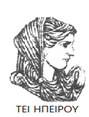 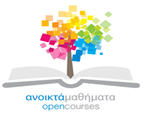 με δέντρο...
Κ
ΚΚ
Κ
2η ρίψη
Γ
ΚΓ
Κ
1η ρίψη
Απλά ενδεχόμενα
ΓΚ
αρχή
2η ρίψη
Γ
Γ
ΓΓ
ΣΤΑΤΙΣΤΙΚΗ & ΛΟΓΙΣΜΙΚΑ ΣΤΙΣ ΕΠΙΣΤΗΜΕΣ ΣΥΜΠΕΡΙΦΟΡΑΣ, Ενότητα 4, ΤΜΗΜΑ ΛΟΓΟΘΕΡΑΠΕΙΑΣ, 
ΤΕΙ ΗΠΕΙΡΟΥ- Ανοιχτά Ακαδημαϊκά Μαθήματα στο ΤΕΙ Ηπείρου
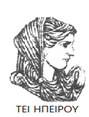 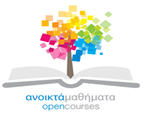 Άσκηση
Ένα νόμισμα ρίχνεται 5 φορές.
 1. Σε ποιο από τα ακόλουθα αποτελέσματα αντιστοιχεί μεγαλύτερη πιθανότητα;
     {ΚΚΚΓΚ} {ΓΚΓΚΚ} {ΚΓΚΓΓ} {ΚΚΚΚΚ}
2. Σε ποιο αντιστοιχεί μεγαλύτερη    πιθανότητα: 
   - στο ενδεχόμενο να προκύψει 2 φορές η όψη «Κ» ή
   - στο ενδεχόμενο να προκύψει 5 φορές η όψη «Κ»  ;
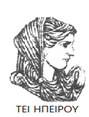 ΣΤΑΤΙΣΤΙΚΗ & ΛΟΓΙΣΜΙΚΑ ΣΤΙΣ ΕΠΙΣΤΗΜΕΣ ΣΥΜΠΕΡΙΦΟΡΑΣ, Ενότητα 4, ΤΜΗΜΑ ΛΟΓΟΘΕΡΑΠΕΙΑΣ, 
ΤΕΙ ΗΠΕΙΡΟΥ- Ανοιχτά Ακαδημαϊκά Μαθήματα στο ΤΕΙ Ηπείρου
Σημειώματα
53
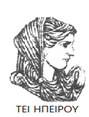 ΣΤΑΤΙΣΤΙΚΗ & ΛΟΓΙΣΜΙΚΑ ΣΤΙΣ ΕΠΙΣΤΗΜΕΣ ΣΥΜΠΕΡΙΦΟΡΑΣ, Ενότητα 4, ΤΜΗΜΑ ΛΟΓΟΘΕΡΑΠΕΙΑΣ, 
ΤΕΙ ΗΠΕΙΡΟΥ- Ανοιχτά Ακαδημαϊκά Μαθήματα στο ΤΕΙ Ηπείρου
Σημείωμα Αναφοράς
Copyright Τεχνολογικό Ίδρυμα Ηπείρου. Γεράσιμος Μελετίου.
Στατιστική και λογισμικά στις επιστήμες της συμπεριφοράς.
Έκδοση: 1.0 Ιωάννινα, 2015. 
Διαθέσιμο από τη δικτυακή διεύθυνση:
http://eclass.teiep.gr/courses/LOGO100/
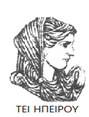 ΣΤΑΤΙΣΤΙΚΗ & ΛΟΓΙΣΜΙΚΑ ΣΤΙΣ ΕΠΙΣΤΗΜΕΣ ΣΥΜΠΕΡΙΦΟΡΑΣ, Ενότητα 4, ΤΜΗΜΑ ΛΟΓΟΘΕΡΑΠΕΙΑΣ, 
ΤΕΙ ΗΠΕΙΡΟΥ- Ανοιχτά Ακαδημαϊκά Μαθήματα στο ΤΕΙ Ηπείρου
Σημείωμα Αδειοδότησης
Το παρόν υλικό διατίθεται με τους όρους της άδειας χρήσης Creative Commons Αναφορά Δημιουργού-Μη Εμπορική Χρήση-Όχι Παράγωγα Έργα 4.0 Διεθνές [1] ή μεταγενέστερη. Εξαιρούνται τα αυτοτελή έργα τρίτων π.χ. φωτογραφίες, Διαγράμματα κ.λ.π., τα οποία εμπεριέχονται σε αυτό και τα οποία αναφέρονται μαζί με τους όρους χρήσης τους στο «Σημείωμα Χρήσης Έργων Τρίτων».
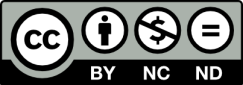 Ο δικαιούχος μπορεί να παρέχει στον αδειοδόχο ξεχωριστή άδεια να  χρησιμοποιεί το έργο για εμπορική χρήση, εφόσον αυτό του  ζητηθεί.
[1]
http://creativecommons.org/licenses/by-nc-nd/4.0/deed.el
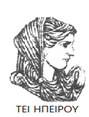 ΣΤΑΤΙΣΤΙΚΗ & ΛΟΓΙΣΜΙΚΑ ΣΤΙΣ ΕΠΙΣΤΗΜΕΣ ΣΥΜΠΕΡΙΦΟΡΑΣ, Ενότητα 4, ΤΜΗΜΑ ΛΟΓΟΘΕΡΑΠΕΙΑΣ, 
ΤΕΙ ΗΠΕΙΡΟΥ- Ανοιχτά Ακαδημαϊκά Μαθήματα στο ΤΕΙ Ηπείρου
Διατήρηση Σημειωμάτων
Οποιαδήποτε  αναπαραγωγή ή διασκευή του υλικού θα πρέπει  να συμπεριλαμβάνει:

το Σημείωμα Αναφοράς
το  Σημείωμα Αδειοδότησης
τη Δήλωση Διατήρησης Σημειωμάτων
το Σημείωμα Χρήσης Έργων Τρίτων (εφόσον υπάρχει) 

μαζί με τους συνοδευόμενους υπερσυνδέσμους.
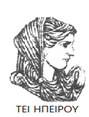 ΣΤΑΤΙΣΤΙΚΗ & ΛΟΓΙΣΜΙΚΑ ΣΤΙΣ ΕΠΙΣΤΗΜΕΣ ΣΥΜΠΕΡΙΦΟΡΑΣ, Ενότητα 4, ΤΜΗΜΑ ΛΟΓΟΘΕΡΑΠΕΙΑΣ, 
ΤΕΙ ΗΠΕΙΡΟΥ- Ανοιχτά Ακαδημαϊκά Μαθήματα στο ΤΕΙ Ηπείρου
Τέλος Ενότητας
Επεξεργασία: Βαΐτσα Τσακστάρα
Ιωάννινα, 2015
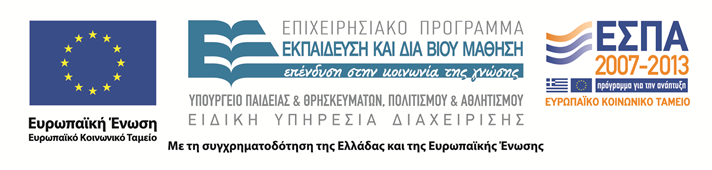 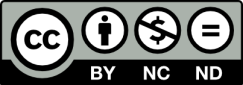 ΣΤΑΤΙΣΤΙΚΗ & ΛΟΓΙΣΜΙΚΑ ΣΤΙΣ ΕΠΙΣΤΗΜΕΣ ΣΥΜΠΕΡΙΦΟΡΑΣ, Ενότητα 4, ΤΜΗΜΑ ΛΟΓΟΘΕΡΑΠΕΙΑΣ, 
ΤΕΙ ΗΠΕΙΡΟΥ- Ανοιχτά Ακαδημαϊκά Μαθήματα στο ΤΕΙ Ηπείρου
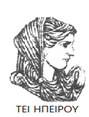 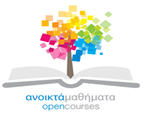 Βιβλιογραφία
Ζαχαροπούλου, Χ. (2009) Στατιστική Μέθοδοι - εφαρμογές (τόμος 1 και 2) 
 

Τσάντας, Ν., Χρ. Μωυσιάδης Ν. Μπαγιάτης και Θ. Χατζηπαντελής (1999) Ανάλυση δεδομένων με τη βοήθεια στατιστικών πακέτων : SPSS 7.5, Excel 97, S-Plus 3.3. Θεσσαλονίκη: Εκδόσεις Ζήτη. 

 M.R. Spiegel: Πιθανότητες και Στατιστική (Schaum’s Outline Series), ελληνική μετάφραση Αθήνα, ΕΣΠΙ 1977
Τέλος Ενότητας
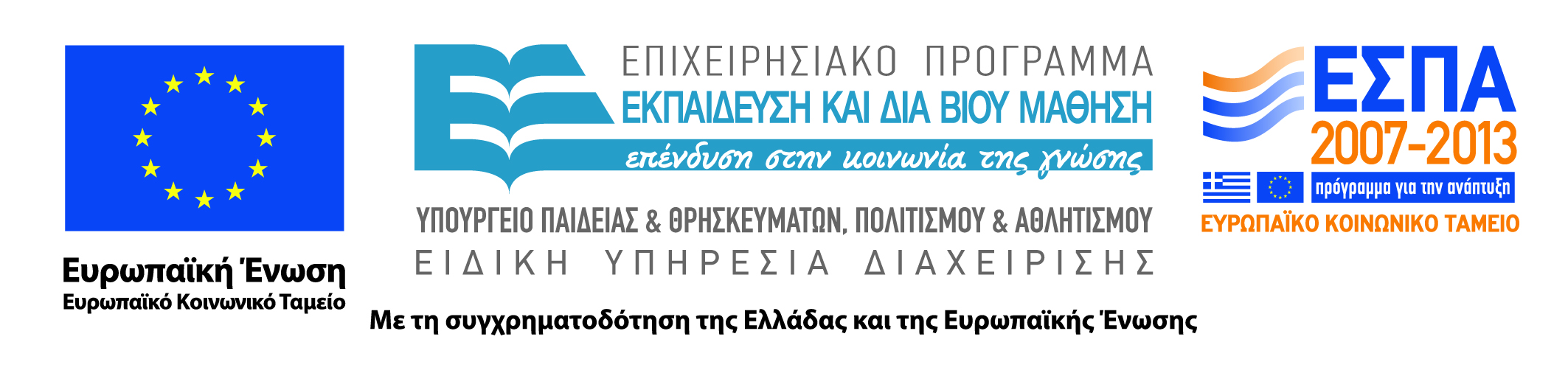 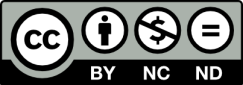